Questions?  Email us at Performance@omb.eop.gov
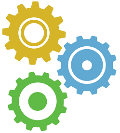 The GEAR Center Virtual Stakeholder Forum
Wednesday, December 12th, 2:30-3:30 EST
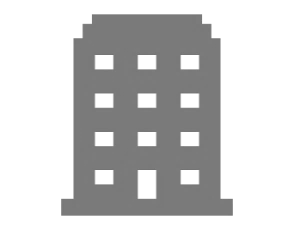 FROM RFI TO ACTION
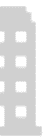 REQUEST FOR INFORMATION:
Establishing a Government Effectiveness Advanced Research (GEAR) Center
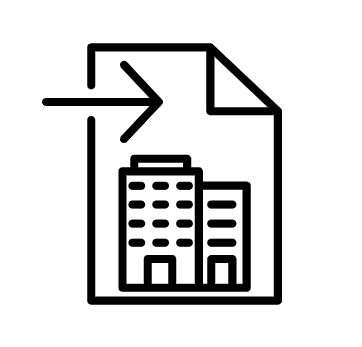 A total of 42 responses came in from across sectors…
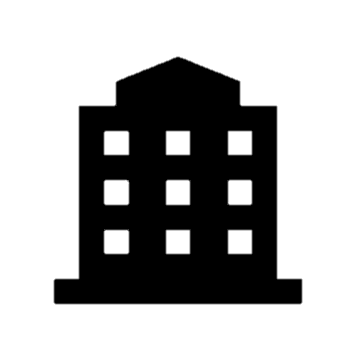 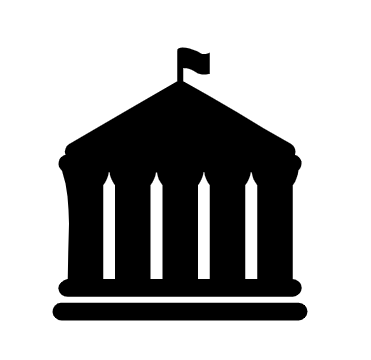 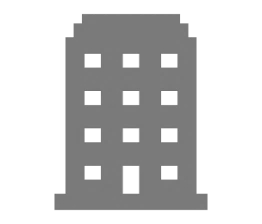 Academia
(8)
Good Government Groups
(5)
Industry
(25)
Joint
(4)
WHO REVIEWED THE RFI RESPONSES?
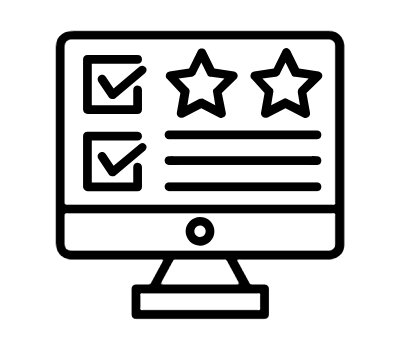 OMB Office of Personnel & Performance Management
DOD MD5 National Security Technology Accelerator
OMB Office of Federal Procurement Policy
National Science Foundation
[Speaker Notes: 2:33 – 2:40 RFI Response Overview]
FROM RFI TO ACTION
Major take-aways from RFI responses…
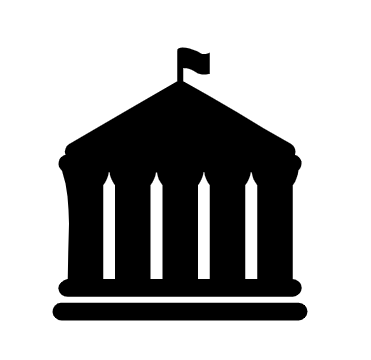 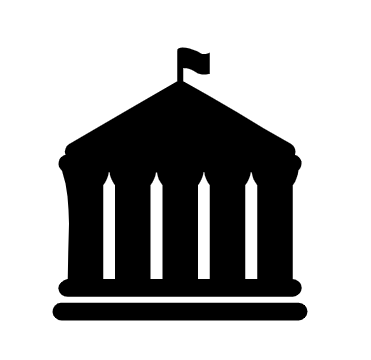 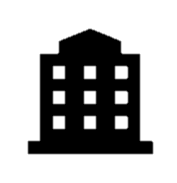 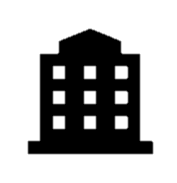 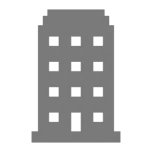 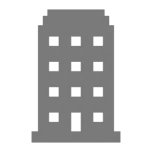 Bringing together expertise from across sectors can be a powerful catalyst for learning and solutions.
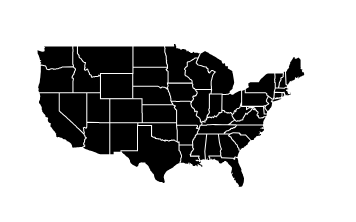 GEAR can learn from existing models that serve similar purposes, particularly models that support state and local governments.
Stakeholders have ideas and desire to connect ongoing efforts to a GEAR capability.
Stakeholders endorse workforce reskilling and data commercialization as priorities—and recommend priorities like:
Digital government services, 
Procurement reform, 
Behavioral insights and evidence-based policy,
Artificial intelligence,
Cyber security,
Intergovernmental collaboration.
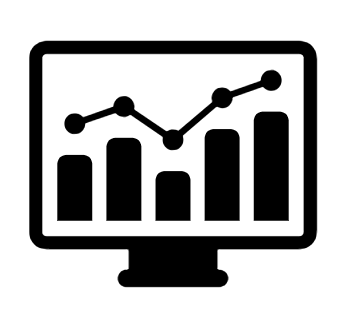 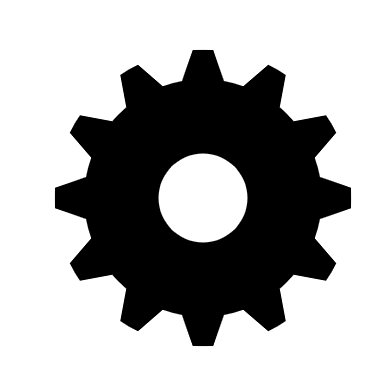 [Speaker Notes: 2:33 – 2:40 RFI Response Overview]
FROM RFI TO ACTION
Stakeholders see many potential roles for the GEAR Center…
Data 
Facilitator
(16)
Directly Conduct
Projects
(27)
Scale 
Successes
(17)
Project
Management Office
(25)
Other Policy
Expertise
(6)
Act as a
Procurement Lab
(8)
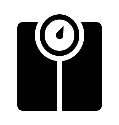 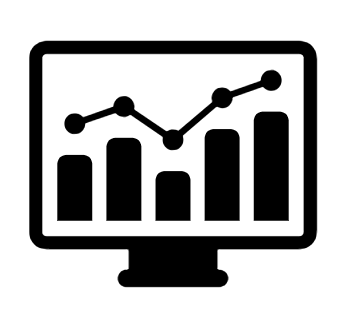 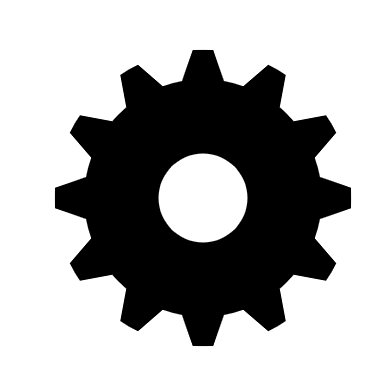 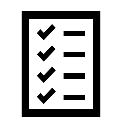 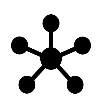 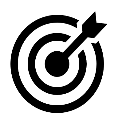 And a cluster of possible models to operationalize the GEAR Center…
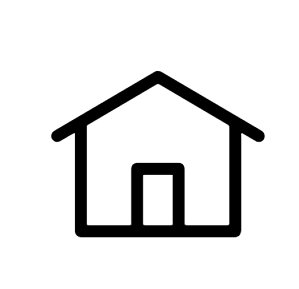 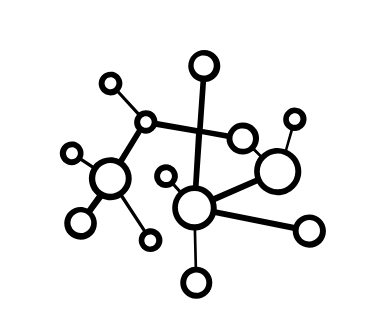 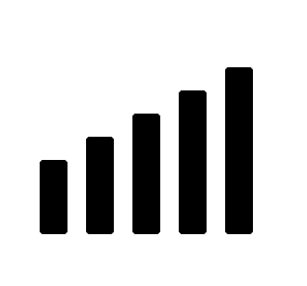 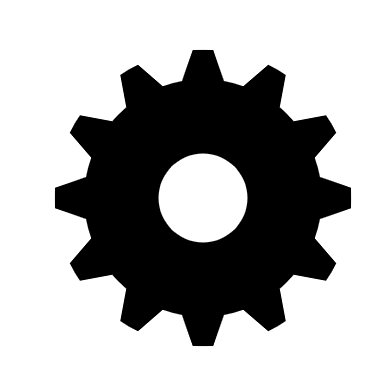 Clearinghouse: 
Central capability matches government needs to project ideas.
(7)
Full Service:
In-house capability to conduct projects and research.
(16)
Network:
Multiple “hubs” manage projects and research.
(22)
Other:
Alternate ideas for managing projects and research.
(3)
[Speaker Notes: 2:33 – 2:40 RFI Response Overview]
Questions?  Email us at Performance@omb.eop.gov
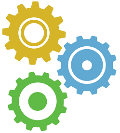 The GEAR Center Virtual Stakeholder Forum
Wednesday, December 12th, 2:30-3:30 EST
[Speaker Notes: 2:40 – 2:42 Live Poll and 2:42 – 2:55 Interview with Margaret]
These models are for discussion purposes and do not represent any final decisions.
Networked GEAR Center Model
Centralized GEAR Center Model
GEAR Center Models  –  Synthesis of RFI Responses
Federal Board
PRIORITIES SETTING
Cross-Sector Board
Non-Gov PMO
Federal PMO
Network of Independently Managed Centers Responds to Federal Priorities
Single, Non-Governmental Center 
Works with Board
OPERATIONAL MODEL
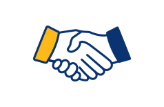 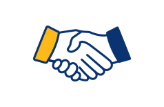 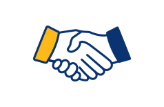 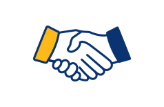 Single Center oversees all projects
Each Center oversees portfolio of projects
PROJECTS
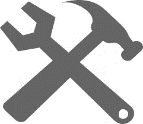 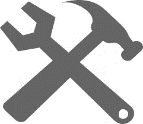 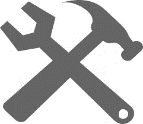 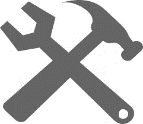 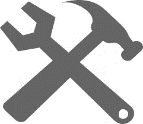 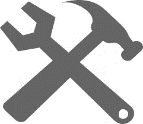 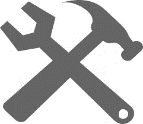 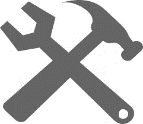 [Speaker Notes: 2:55 – 3:05 GEAR Models]
This model is for discussion purposes and does not represent any final decisions.
FEDERAL
NON-FEDERAL (Academia, Industry, State/Local, Non-Profit)
FROM RFI TO ACTION: NETWORKED GEAR CENTER MODEL 1
OPERATIONAL MODEL & PROJECTS
PRIORITY-SETTING
Agencies adopt successful solutions at scale
Sample Center and Participants
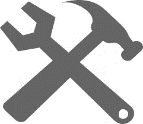 Government (all levels)
Federal Priorities
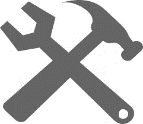 PMO
Academia
Industry
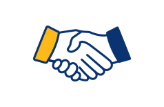 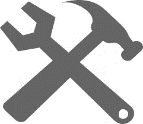 PMC* 
or
Federal
Board
Solutions
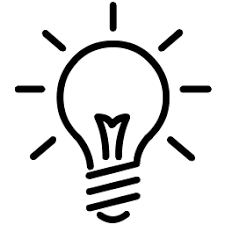 Possible Types of Centers
Function Specific
Mission Specific
Regional
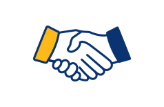 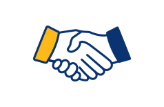 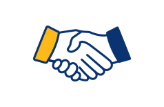 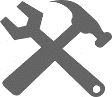 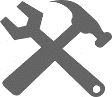 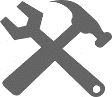 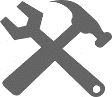 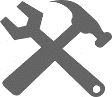 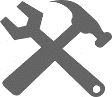 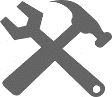 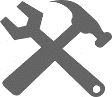 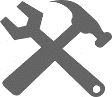 *PMC refers to the President’s Management Council   
   consisting of agency chief operating officers.
[Speaker Notes: 2:55 – 3:05 GEAR Models

We’ll start with the networked model:
Priority-setting: Federal
Management: Federal government has its own program management function.  Dispersed network of centers includes a variety of “nodes” that serve as individual PMOs.  These nodes could be based on geography, policy areas, or other factors.
Operations: Each node would oversee operations for specific GEAR Center projects that it undertakes, and successful results would be fed back into the federal government for broader application or scaling.]
This model is for discussion purposes and does not represent any final decisions.
NON-FEDERAL (Academia, Industry, State/Local, Non-Profit)
FEDERAL
ALL SECTORS
FROM RFI TO ACTION: CENTRALIZED GEAR CENTER MODEL 2
PROJECTS
PRIORITY-SETTING
OPERATIONAL MODEL
Shared Priorities
PMC
Federal Priorities
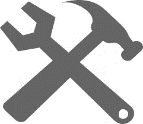 Government (all levels)
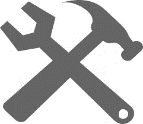 Agencies adopt successful solutions at scale
Academia
Industry
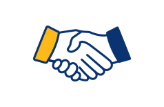 Cross-Sector
Board
Individual Projects
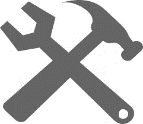 PMO
Single Centralized Center
Solutions
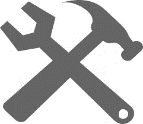 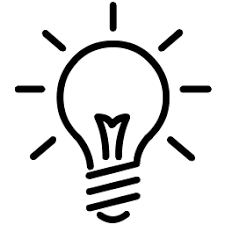 [Speaker Notes: 2:55 – 3:05 GEAR Models
In the centralized model:
Priority-setting: a cross-sector board
Management: Single, non-federal PMO
Operations: All project partnerships and execution are overseen by the central PMO, which is responsible for feeding innovations back to the board for use across sectors]
GEAR Center – How might a first iteration potentially look?
Federal
PMO Function
PRIORITIES SETTING
Explore Potential Mission or Function Areas to Pilot with Partners
OPERATIONAL MODEL
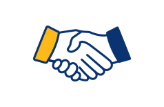 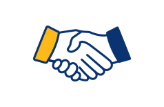 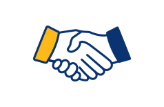 Workforce Reskilling?
Data?
Other?
Partners Implement One or More Projects in Each Area
PROJECTS
??
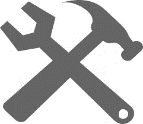 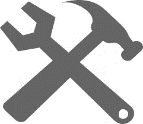 This model is for discussion purposes and does not represent any final decisions.
[Speaker Notes: 3:05 – 3:15 Through the GEAR Lens (Mary Ellen)]
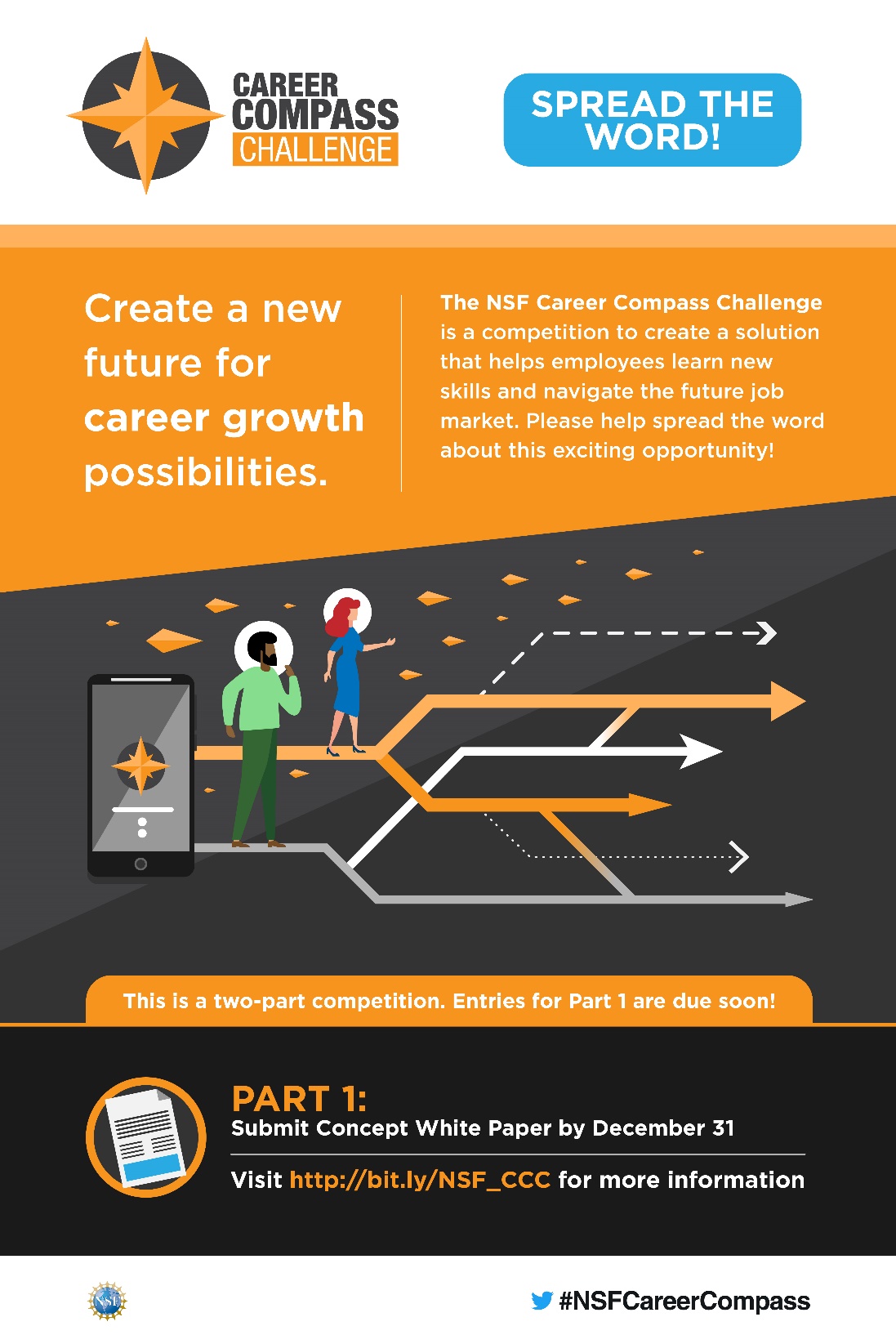 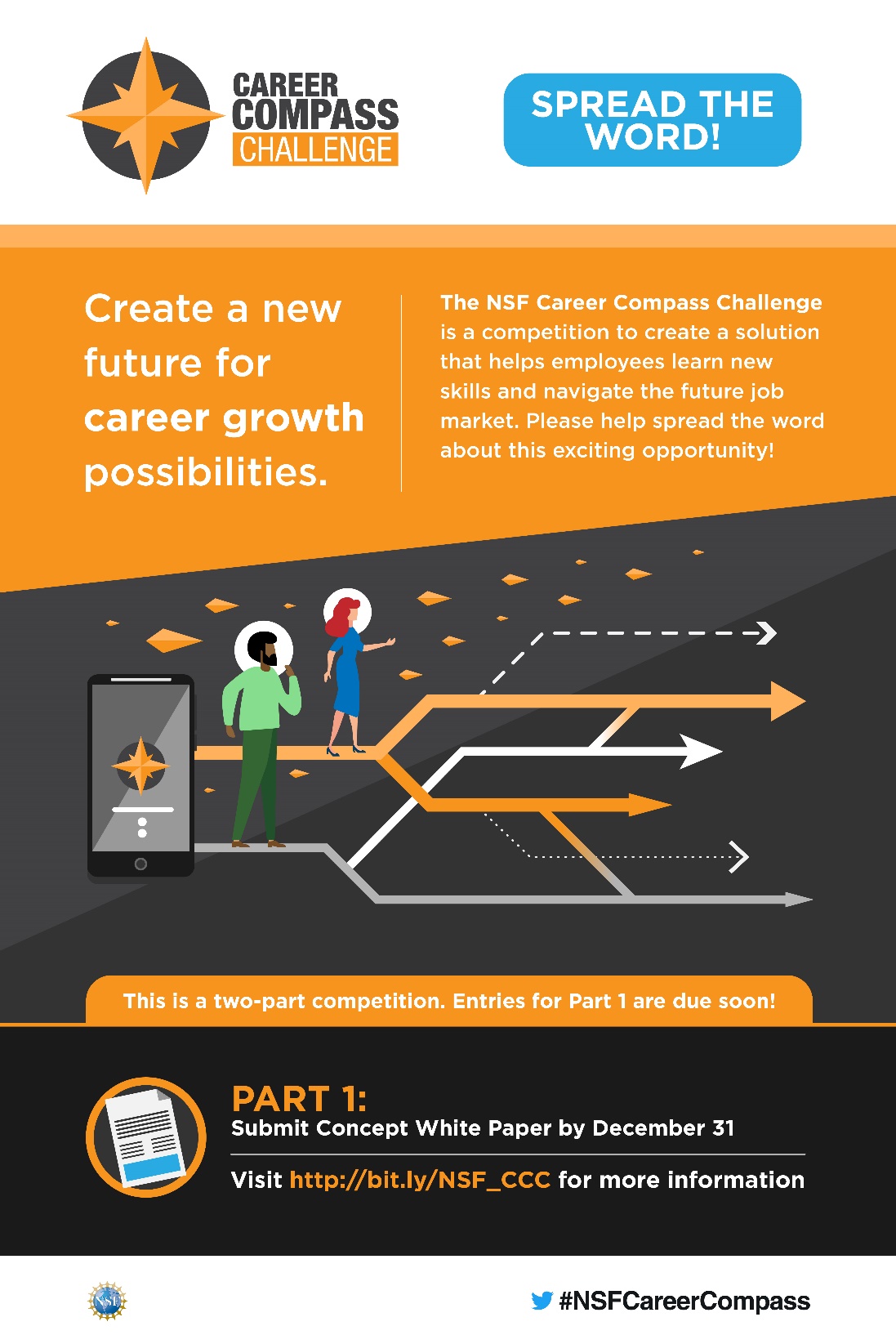 [Speaker Notes: 3:05 – 3:15 Through the GEAR Lens (Robyn Rees)]
Questions?  Email us at Performance@omb.eop.gov
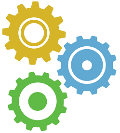 The GEAR Center Virtual Stakeholder Forum
Wednesday, December 12th, 2:30-3:30 EST
[Speaker Notes: 2:40 – 2:42 Live Poll and 2:42 – 2:55 Interview with Margaret]
Thank you for joining!
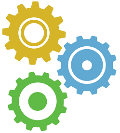 We anticipate making RFI responses publicly available. Need to alert us to proprietary information in your response?  Email performance@omb.eop.gov.

Stay tuned for more about next steps at www.performance.gov/GEARcenter and by following @performancegov.